Effect of Tirzepatide on Major Heart Failure 
Outcomes in Patients With Heart Failure
With a Preserved Ejection Fraction and
Obesity: The SUMMIT Trial
Milton Packer, M.D. 
for the SUMMIT Trial Study Group
Disclosures: 89bio, Abbvie, Actavis, Altimmune, Alnylam, Amarin, Amgen, Ardelyx, ARMGO, AstraZeneca, Attralus, Biopeutics, Boehringer Ingelheim, Caladrius, Casana, CSL Behring, Cytokinetics, Imara, Lilly, Medtronic, Moderna, Novartis, NovoNordisk, Pharmacocosmos, Regeneron, Salamandra
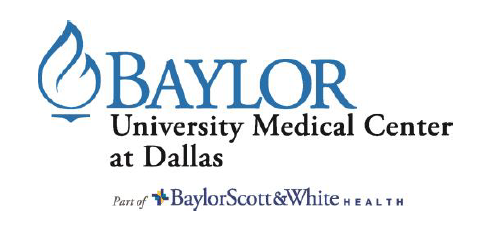 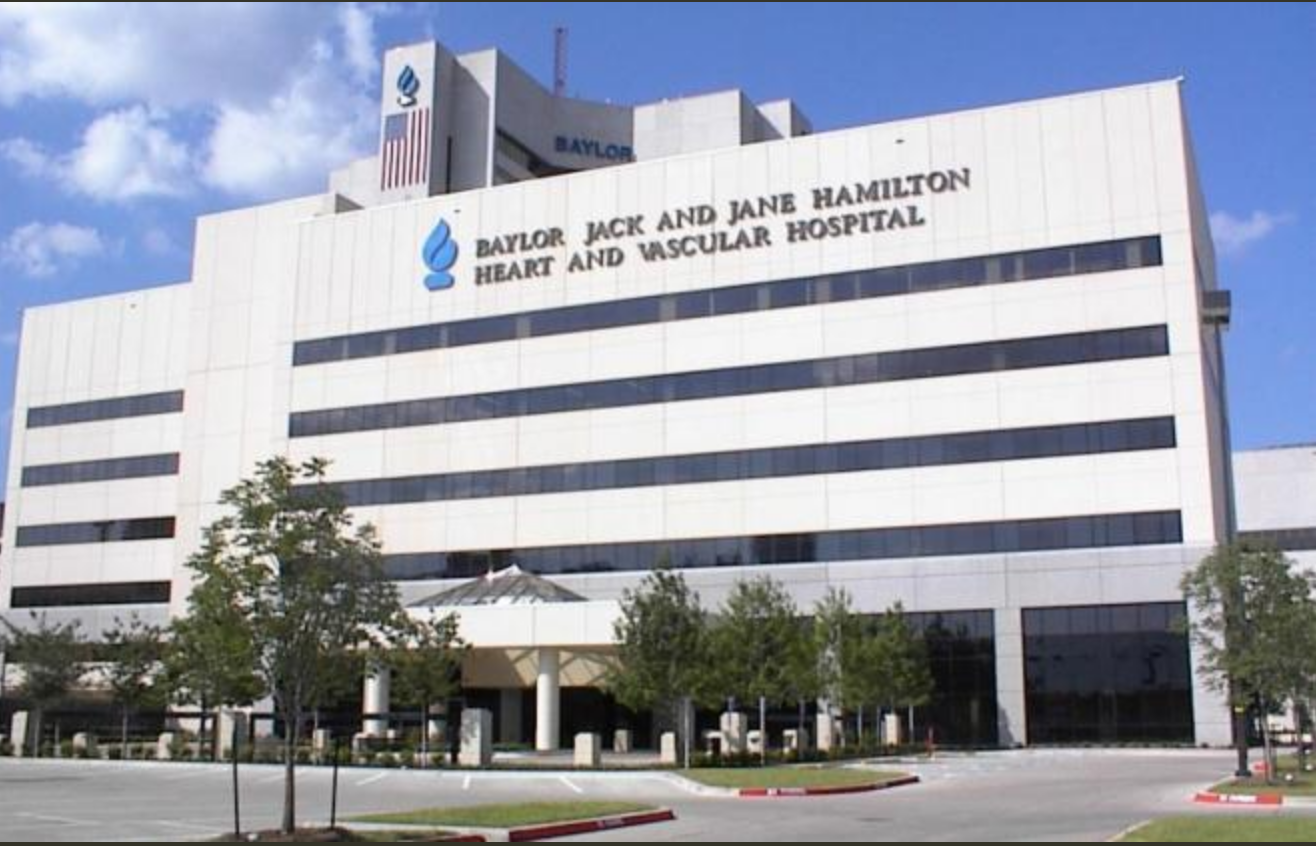 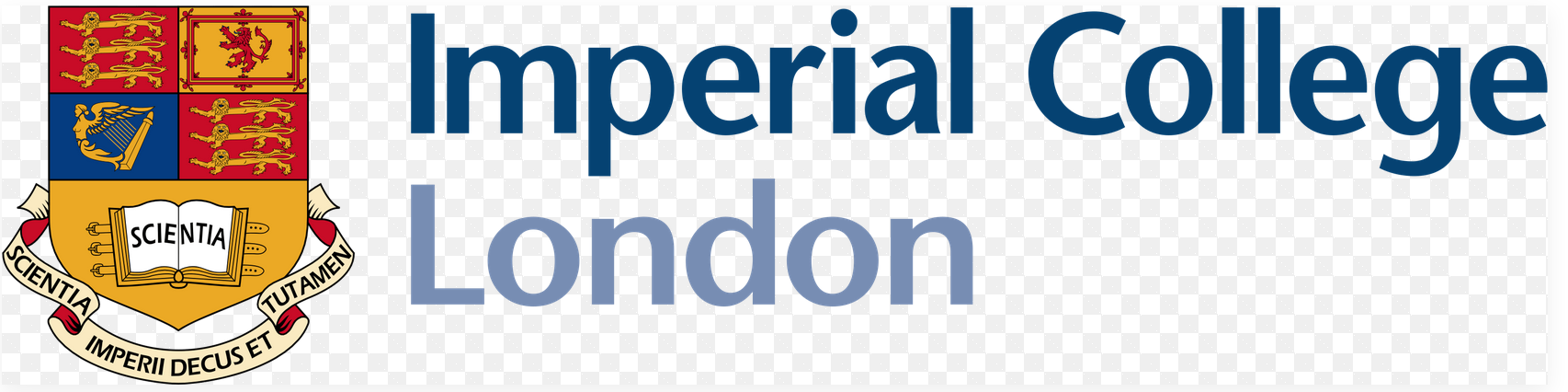 Obesity Is a Major Contributor to Heart Failure
With a Preserved Ejection Fraction
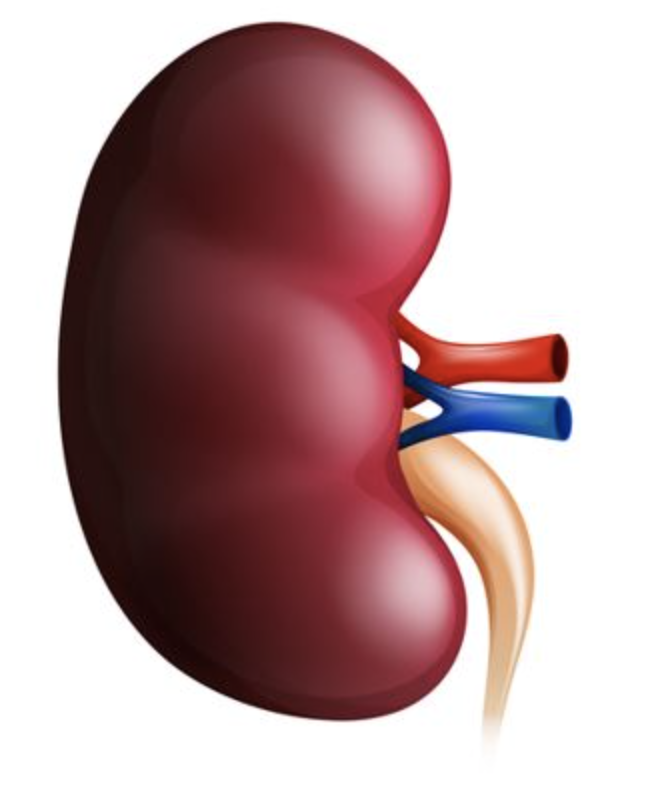 Sodium retention
Plasma volume expansion
Obesity
Filling of
left ventricle
Antinatiuretic effects
Expansion and
biological
transformation of
visceral fat
Altered
synthesis of
adipocytokines
HFpEF
Ability of left
ventricle to
tolerate filling
Proinflammatory effects
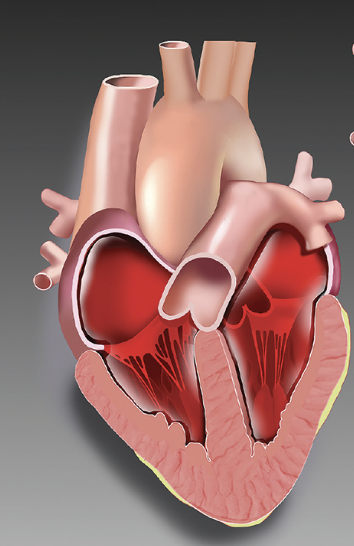 Myocardial
injury and fibrosis
Tirzepatide Produces Substantial
Weight Loss in People With Obesity
SURMOUNT-1
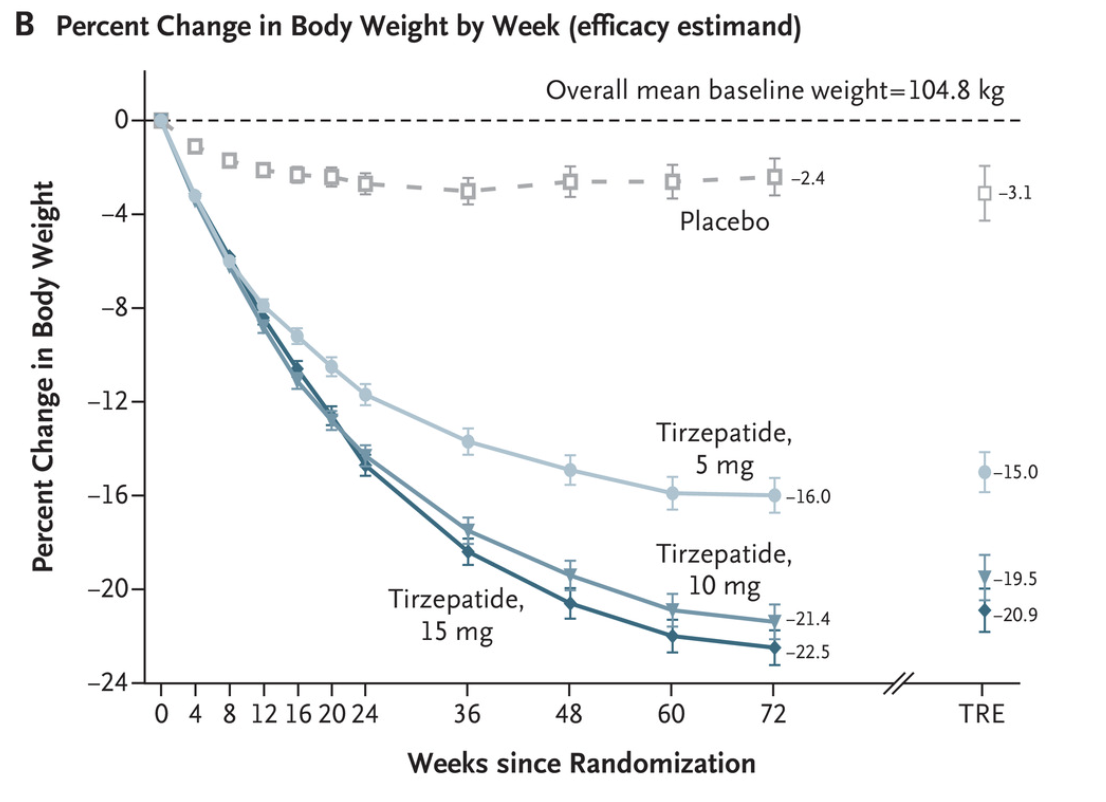 –3.1%
Tirzepatide is a long-acting GIP receptor and GLP-1 receptor agonist
Placebo
Percent change in body weight
Tirzepatide 5 mg
–15.0%
Tirzepatide 10 mg
–19.5%
–20.9%
Tirzepatide 15 mg
N Engl J Med. 2022;387:205-216
SUMMIT: Key Eligibility Criteria
Diagnosis of heart failure with preserved ejection fraction
•	Chronic heart failure, LV ejection fraction ≥50%, and body mass index ≥ 30 kg/m2
•	One of the following: (1) left atrial enlargement; or (2) elevated LV filling pressures; 	or (3) NT-proBNP >200 pg/mL in sinus rhythm or >600 pg/mL in atrial fibrillation 

Enrichment criteria to identify participants at high risk of events
•	6-minute walk distance  100 and  425 meters 
•	Kansas City Cardiomyopathy Questionnaire Clinical Summary Score ≤80 
•	Heart failure decompensation within 12 months  OR  eGFR <70 mL/min/1.73m2
SUMMIT: Randomization and Duration of
Double-Blind Treatment and Follow-Up
Double-blind treatment for up to 3 years

Median duration of 
follow-up

104 (IQR: 66-126) weeks
Placebo
Screening
Tirzepatide
starting dose 2.5 mg/week
uptitrated by 2.5 mg/week every 4 weeks
(as tolerated) until 15 mg/week by 20 weeks
Randomization
52 weeks
Double-blind treatment was to be maintained until last patient completed 52 weeks
SUMMIT Primary Endpoint Designation
Final Primary Endpoints
Original Primary Endpoints
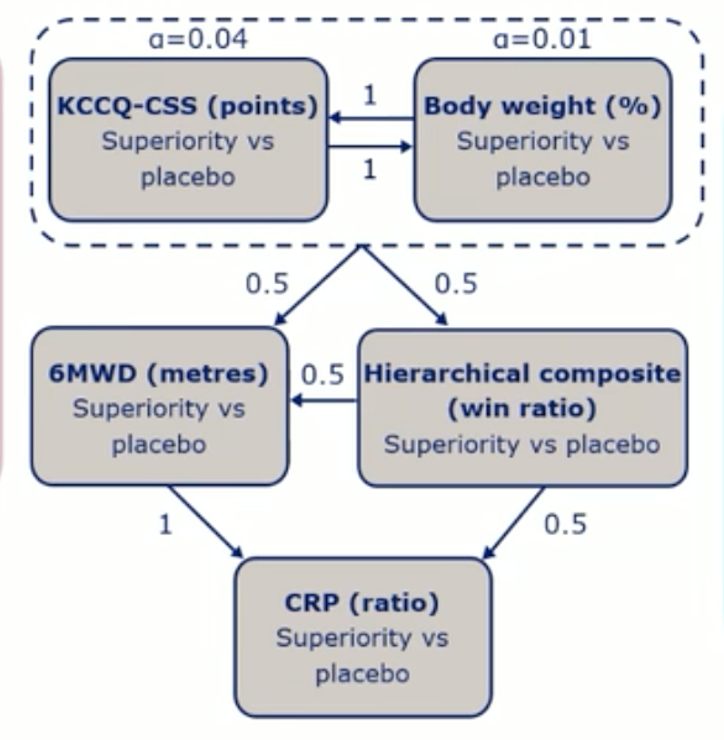 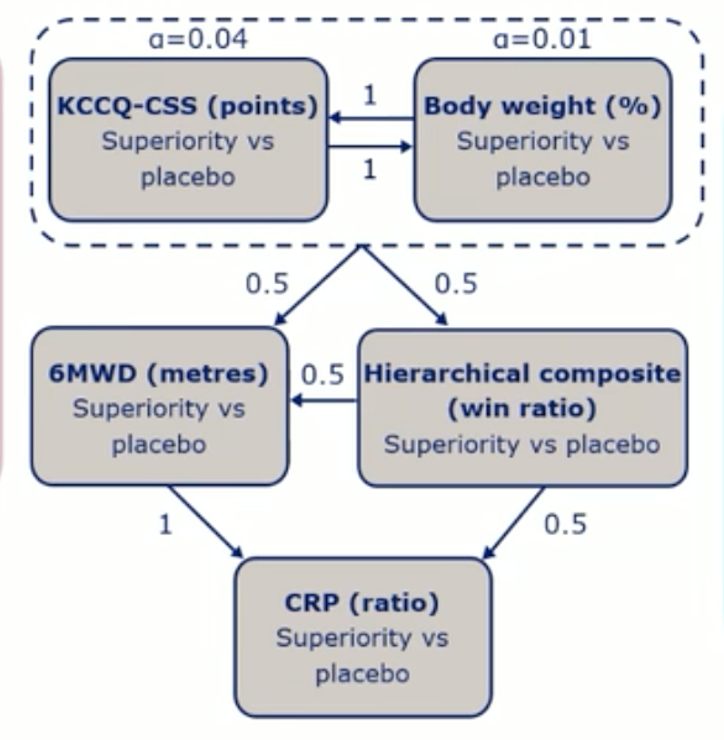 Cardiovascular death or worsening
heart failure events
a=0.04
Hierarchical
composite
(win ratio)
a=0.04
KCCQ-CSS
at 52 weeks
a=0.01
CV death or worsening heart failure events
a=0.04
6-minute
walk distance
a=0.01
KCCQ-CSS
at 52 weeks
a=0.01
6-minute walk
a=0.01
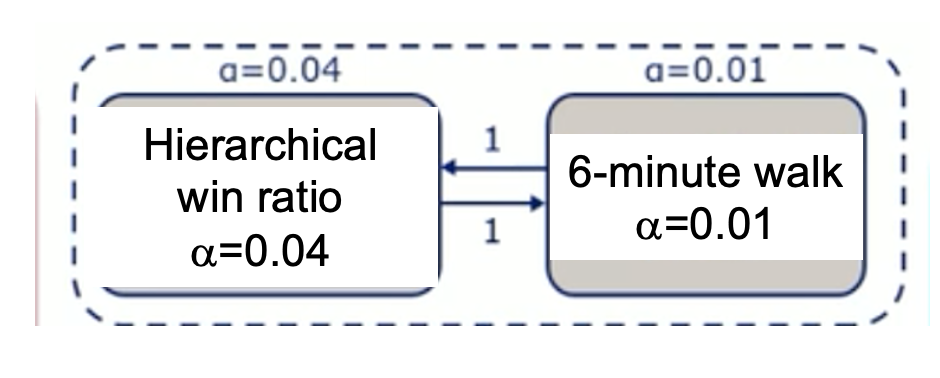 Hierarchical composite of death, worsening heart failure events,
changes in 6-minute walk distance and change in KCCQ health status
Initial projections
10% annual rate of an event, a 20-30% reduction in worsening heart failure, with no effect on cardiovascular death.
Cardiovascular death or worsening heart failure events for
duration of the trial

Change in KCCQ-CSS health status
at 52 weeks

Change in 6-minute walk distance
Prior primary endpoints
demoted to secondary endpoints
SUMMIT Primary Endpoint Designation
Final Primary Endpoints
(blinded change initiated
 1 year prior to study end)
Original Primary Endpoints
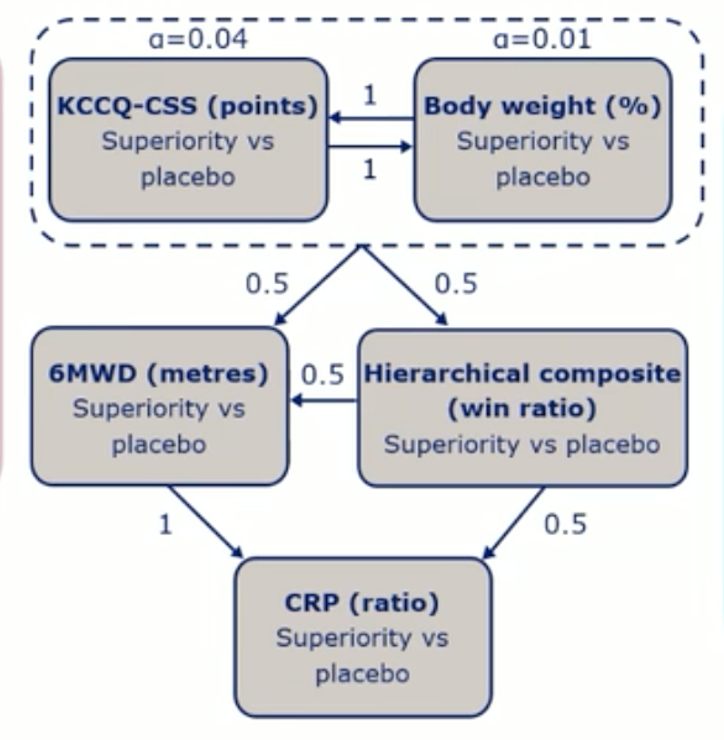 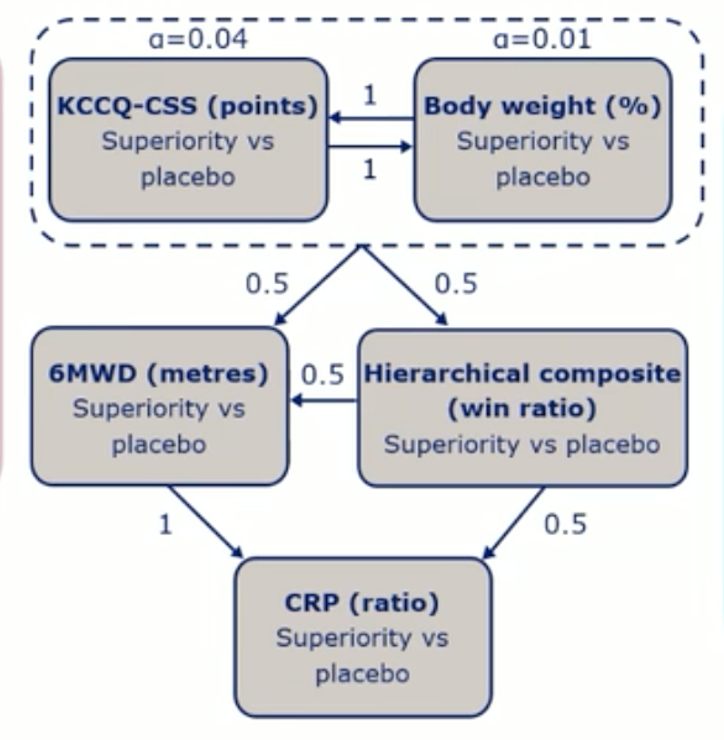 Hierarchical
composite
(win ratio)
a=0.04
Cardiovascular death or worsening
heart failure events
a=0.04
CV death or worsening heart failure events
a=0.04
KCCQ-CSS
at 52 weeks
a=0.01
6-minute
walk distance
a=0.01
6-minute walk
a=0.01
KCCQ-CSS
at 52 weeks
a=0.01
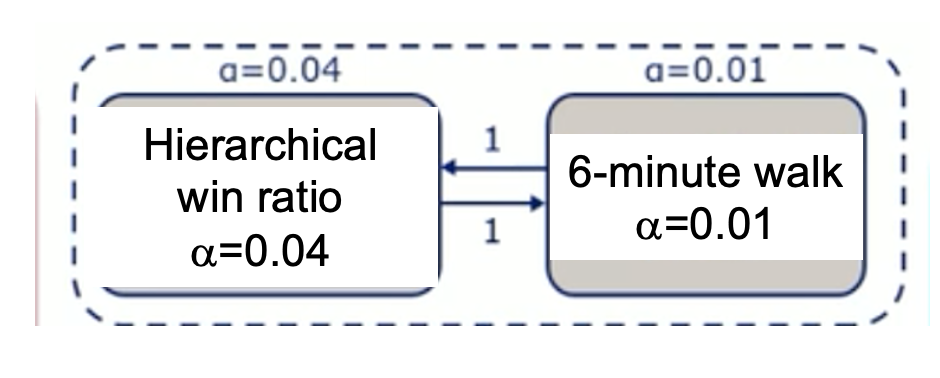 20-30% risk reduction
Hierarchical composite of death, worsening heart failure events,
changes in 6-minute walk distance and change in KCCQ health status
Cardiovascular death or worsening heart failure events for
duration of the trial

Change in KCCQ-CSS health status
at 52 weeks

Change in 6-minute walk distance
Prior primary endpoints
demoted to secondary endpoints
Motivated by report of hazard ratio of 0.08 for heart failure outcomes based on 13 events,
observed in STEP-HFpEF, presented at ESC 2023
SUMMIT: Endpoints, Monitoring and Adjudication
Worsening heart failure
events were adjudicated
by a blinded Clinical Events
Committee

Clinical deterioration
as evidenced by
worsening symptoms
of heart failure requiring

–	Hospitalization
–	Urgent IV drug therapy
–	Oral diuretic intensification

Changes in oral diuretics without worsening heart failure were NOT designated as an event.
 = 0.01
 = 0.04
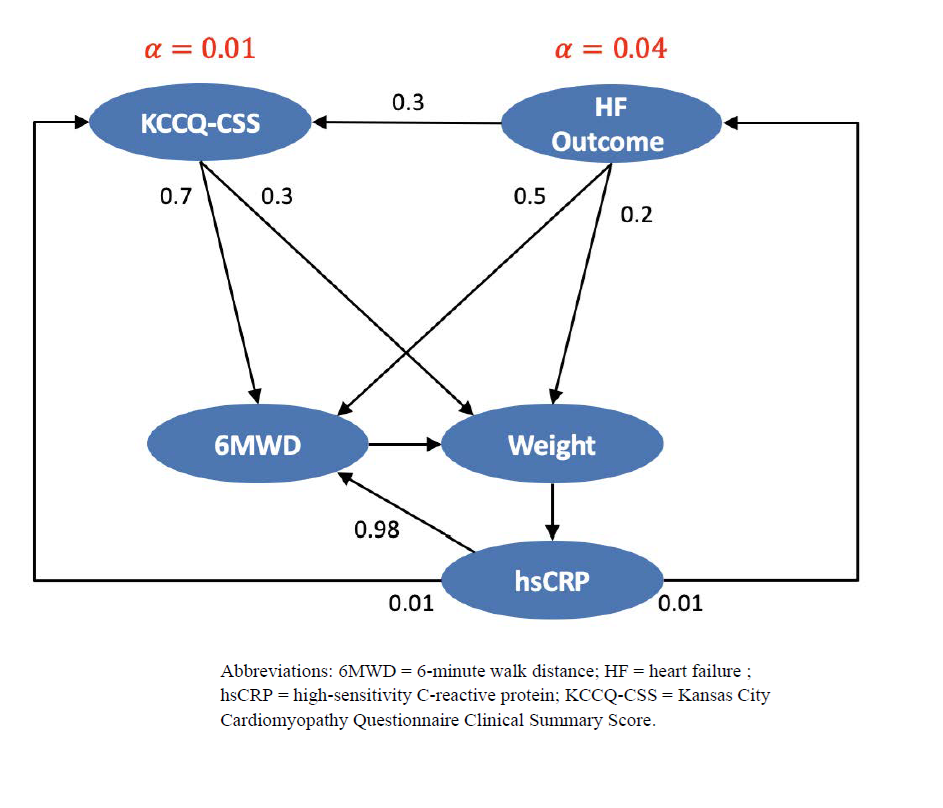 KCCQ-CSS
Cardiovascular
death or worsening
heart failure events
CV death or worsening heart failure events
KCCQ-CSS
Key Secondary Endpoints
 protected
Body
weight
6-minute
walk distance
High sensitivity
C-reactive Protein
hsCRP
Safety was monitored by a Data and Safety Monitoring Committee
Sponsor: Eli Lilly and Company.  NCT04847557
SUMMIT CONSORT Diagram
Screened
(n=1494)
Screened (N=1494)
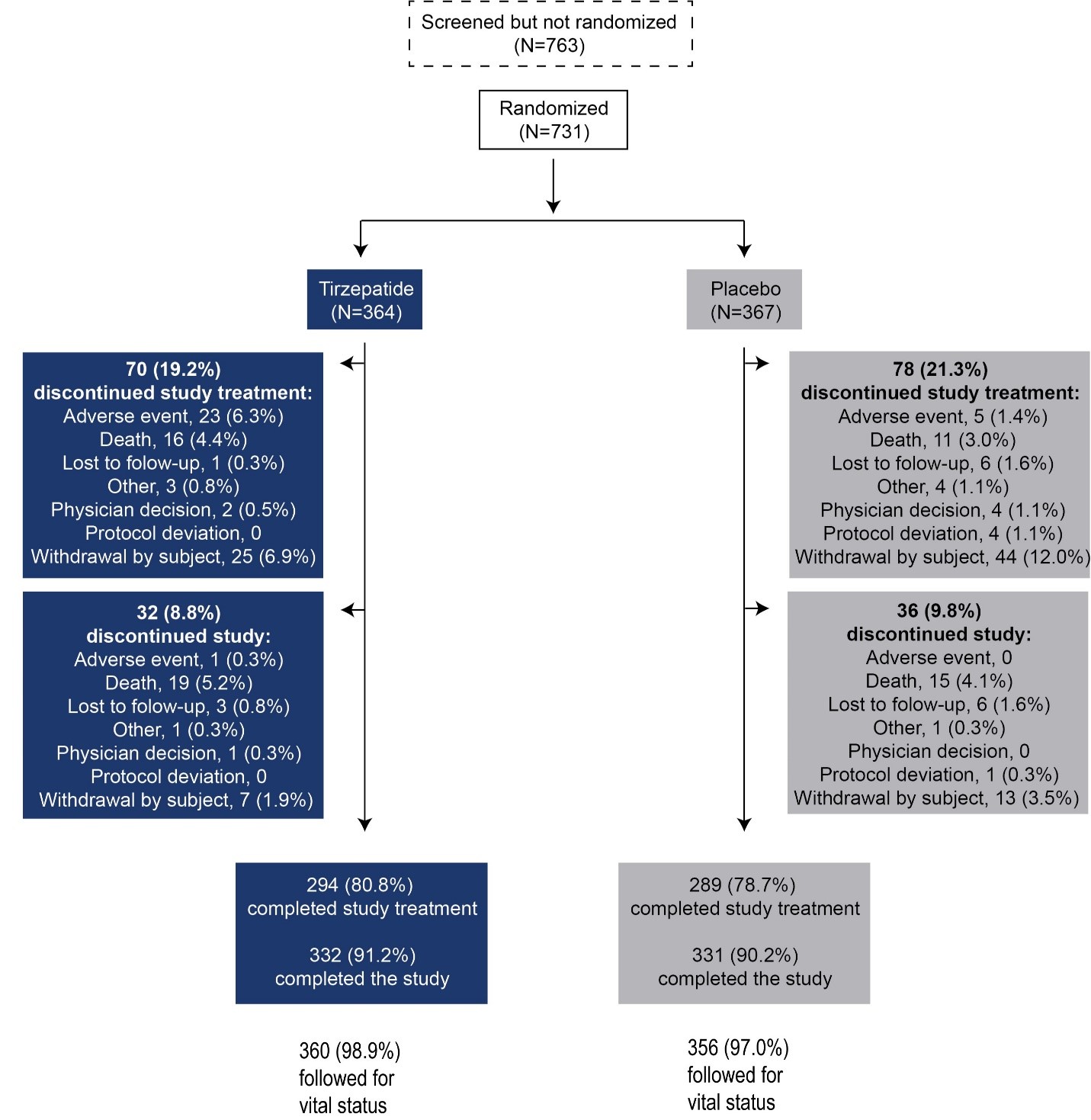 Randomized
(n=731)
At 129 sites
in 9 countries
Tirzepatide
(n=364)
Placebo
(n=367)
70 (19.2%)
Discontinued study treatment
(most commonly due to adverse event or patient withdrawal)
78 (21.3%)
Discontinued study treatment 
(most commonly
due to patient withdrawal)
32 (8.8%)
Did not attend final
study visit
(most commonly due to death
or patient withdrawal)
36 (9.8%)
Did not attend final
study visit
(most commonly due to death or patient withdrawal)
360 (98.9%)
followed for vital status
356 (97.0%)
followed for vital status
Missing vital status
4 tirzepatide, 11 placebo
SUMMIT: Baseline Characteristics
SUMMIT Primary Endpoint: Time-to-First-Event for Cardiovascular Death or Worsening Heart Failure (a=0.04)
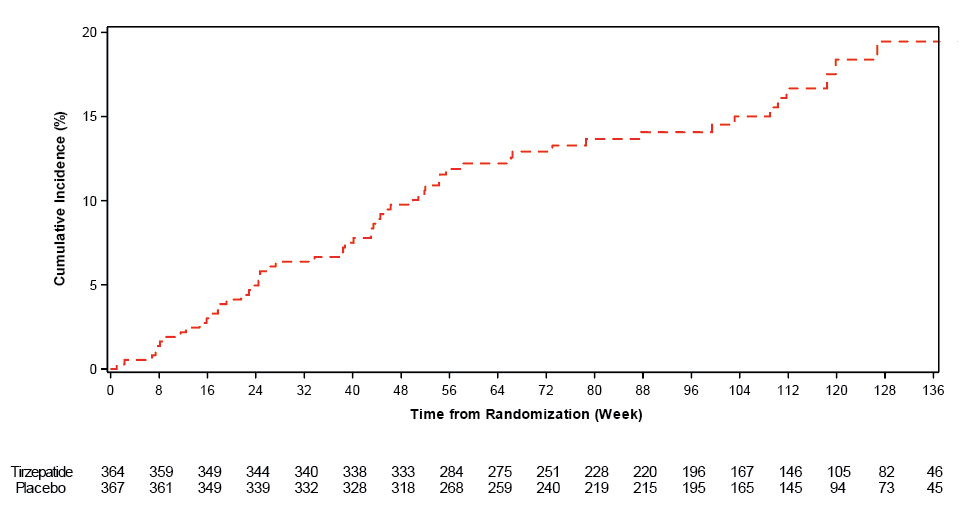 20
Placebo
15
Cumulative Incidence (%)
8.8 events per
100 patient-years

15.3% of all patients
10
5
0
0
96
16
48
112
64
80
128
32
Time From Randomization (Weeks)
SUMMIT Primary Endpoint: Time-to-First-Event for Cardiovascular Death or Worsening Heart Failure (a=0.04)
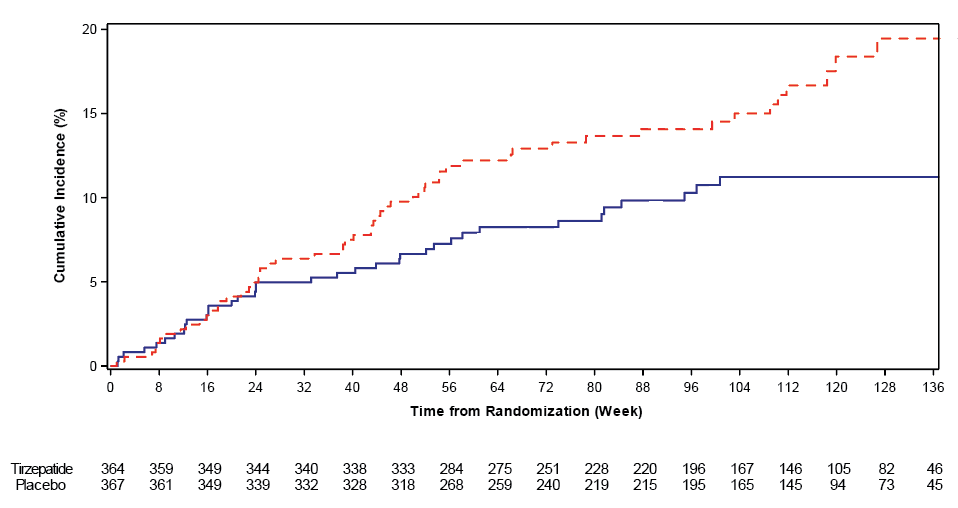 20
Hazard ratio 
0.62 (0.41-0.95)
P = 0.026
56 events (15.3%)
8.8 events per
100 patient-years
Placebo
15
Cumulative Incidence (%)
10
Tirzepatide
36 events (9.9%)
5.5 events per
100 patient-years
5
0
0
16
32
48
64
80
96
112
128
Time From Randomization (Weeks)
SUMMIT: Cardiovascular Death or Worsening Heart Failure Requiring Hospitalization or Urgent IV Drugs (a=0.04)
Primary Events Treated With Oral Diuretic Intensification Are Omitted From Analysis
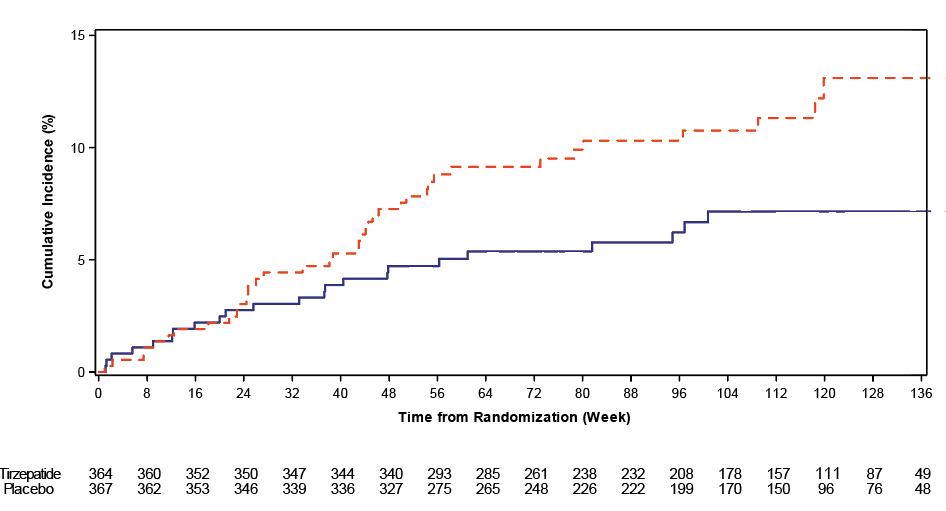 15
Hazard ratio
0.57 (0.34-0.95)
P = 0.03
Placebo
10
Cumulative Incidence (%)
5
Tirzepatide
0
0
16
32
48
64
80
96
112
128
Time From Randomization (Weeks)
Effect of Tirzepatide on Worsening Heart Failure Requiring Hospitalization or Urgent Intravenous Drugs for Heart Failure
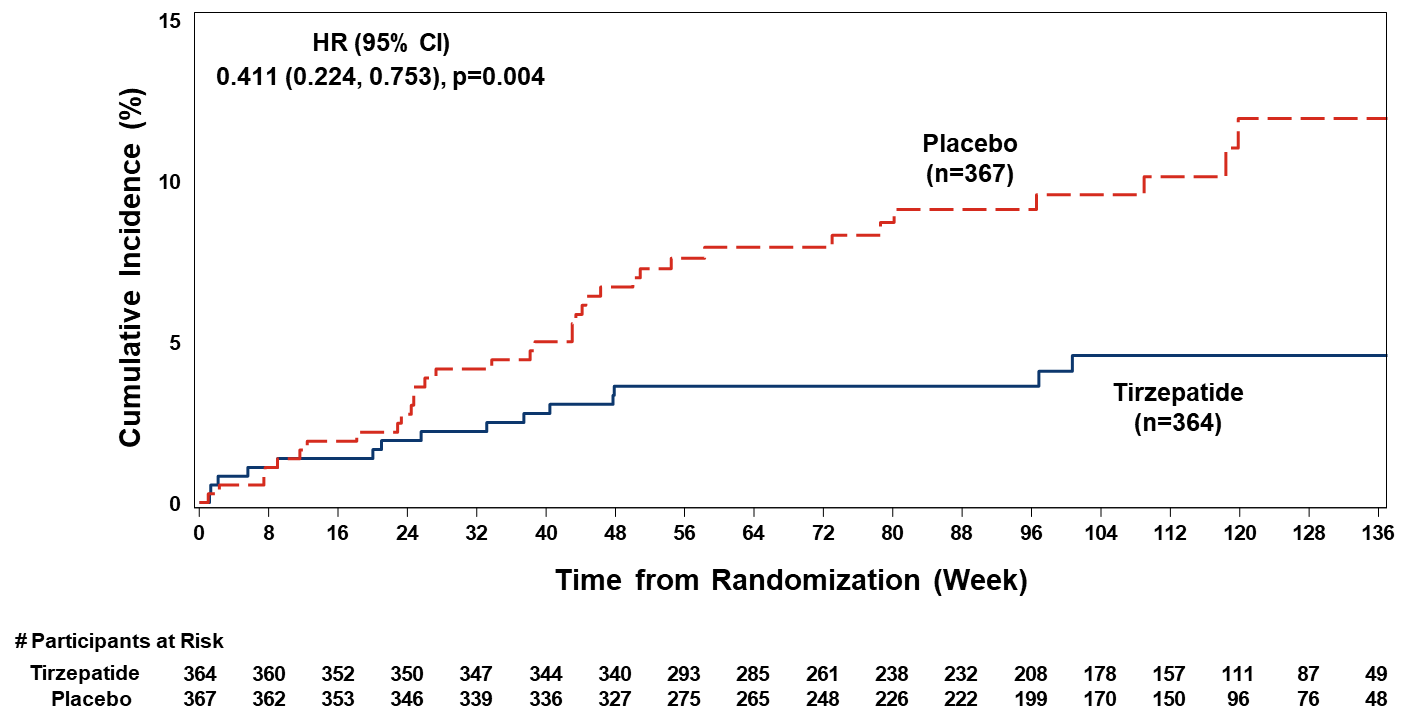 15
Hazard ratio
0.41 (0.22-0.75)
P = 0.004
Placebo
Hazard ratio for
hospitalizations for
heart failure

HR 0.44
(0.22-0.87)

P = 0.018
10
Cumulative Incidence (%)
5
Tirzepatide
0
0
16
32
48
64
80
96
112
128
Time From Randomization (Weeks)
SUMMIT: Effect of Tirzepatide on All-Cause Mortality
30
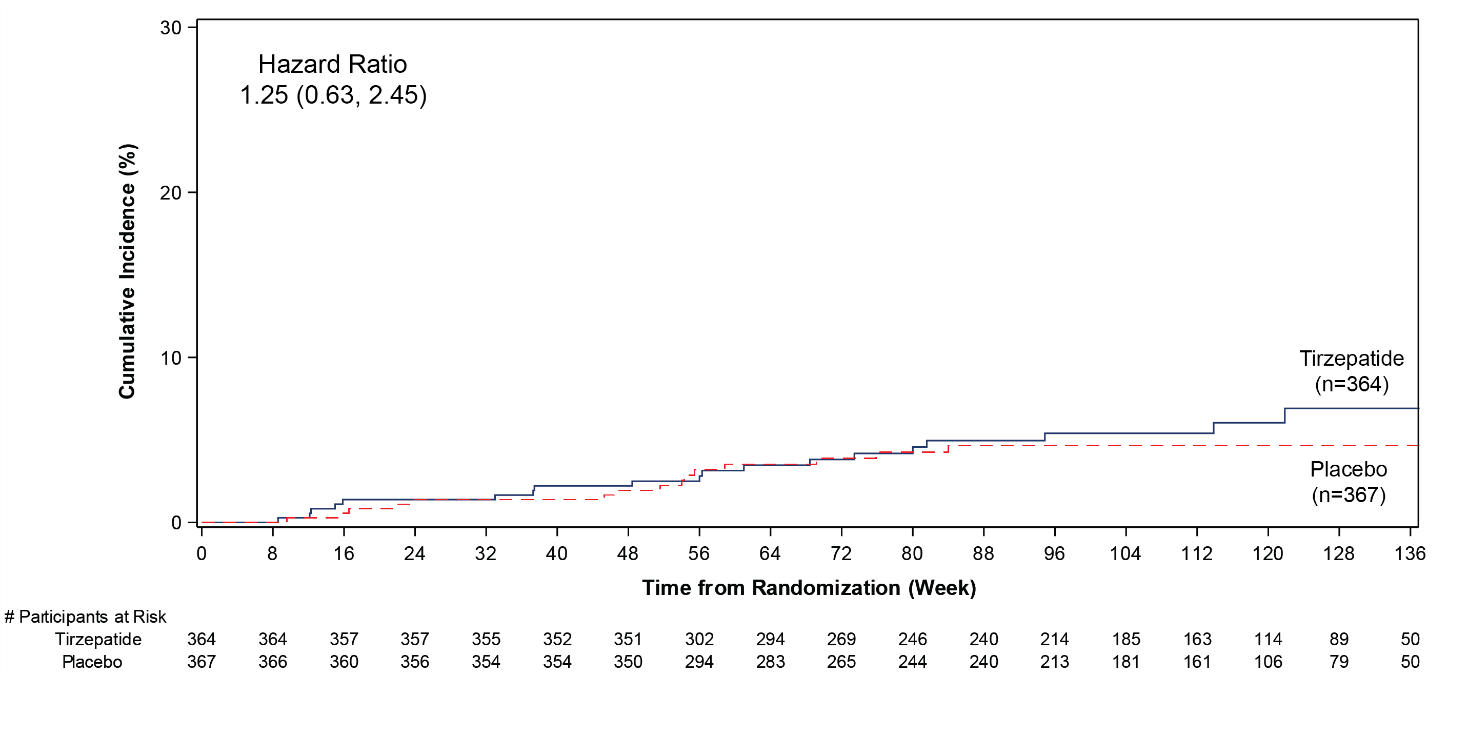 Hazard ratio
1.25 (0.63-2.45)
20
Cumulative Incidence (%)
10
Tirzepatide
Placebo
0
0
16
32
48
64
80
96
112
128
Time From Randomization (Weeks)
SUMMIT Co-Primary Endpoint: Effect of Tirzepatide
on Health Status (KCCQ-CSS) at 52 Weeks (a=0.01)
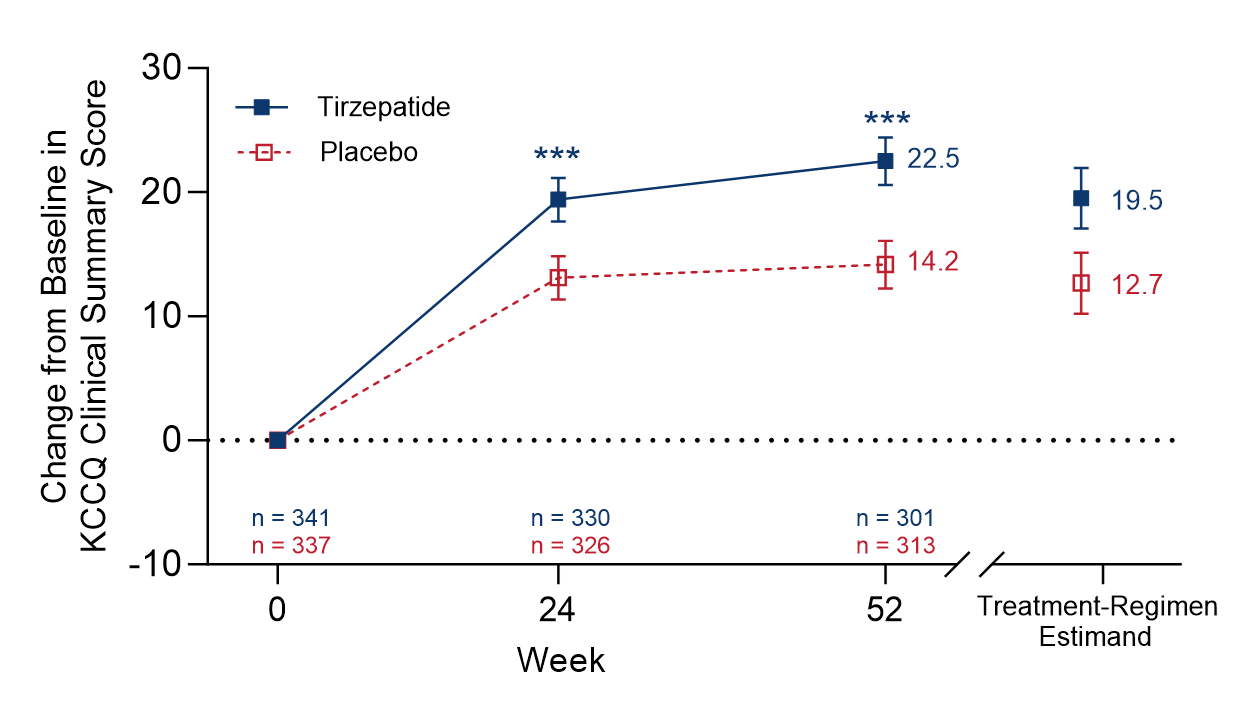 Tirzepatide
Placebo
Between-group median difference at 52 weeks 
6.9 (3.3, 10.6), P < 0.001
SUMMIT Primary Endpoints: Effects in Subgroups
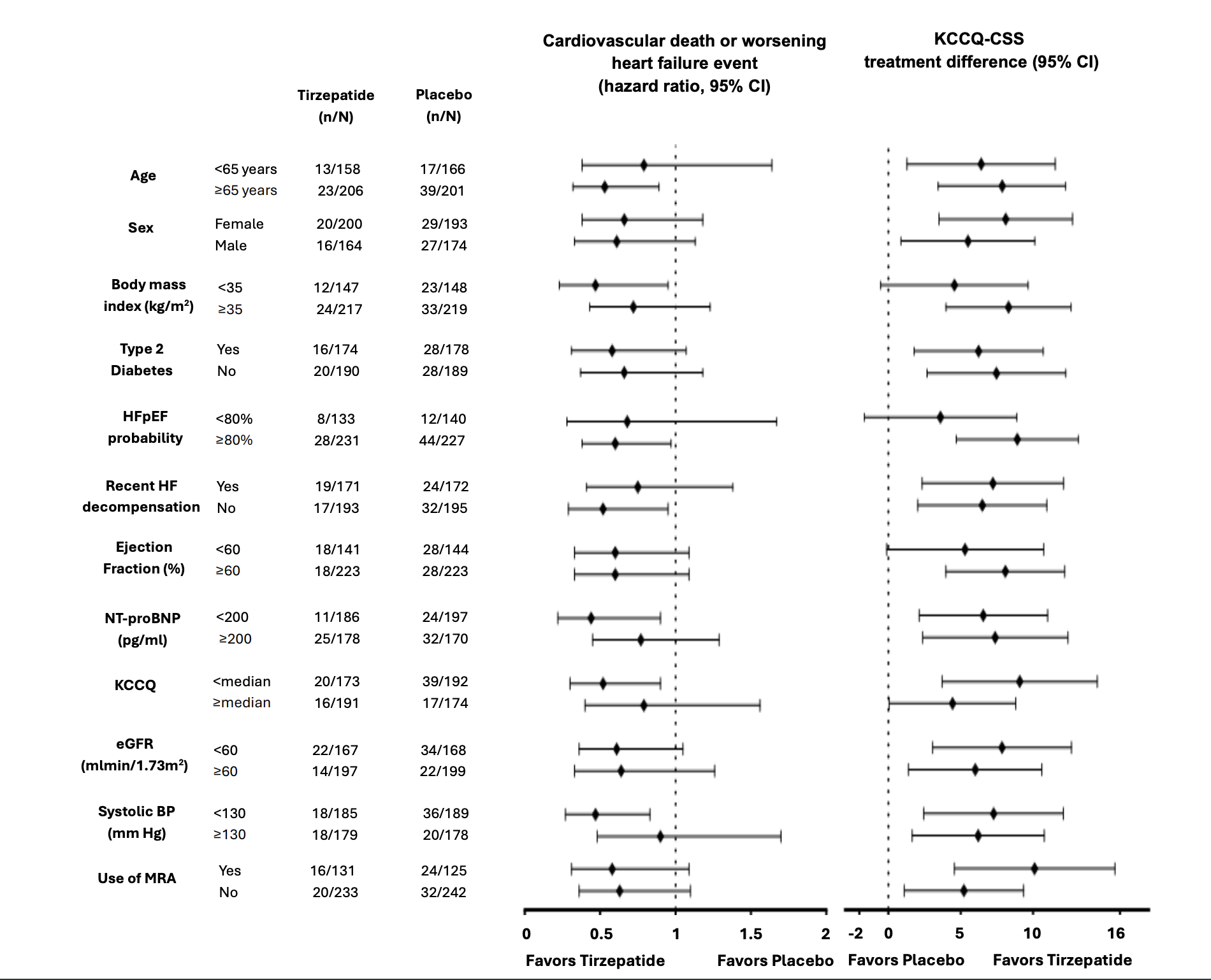 Cardiovascular death
or worsening heart
failure event
KCCQ-CSS
Age
Sex
Body mass
index
History of
diabetes
HFpEF-ABA
score
Recent
worsening
Ejection
fraction
NT-pro
BNP
KCCS-CSS
eGFR
Systolic BP
Use of MRA
Favors
tirzepatide
Favors
placebo
Favors
tirzepatide
SUMMIT: 6-Minute Walk Distance (a Protected)
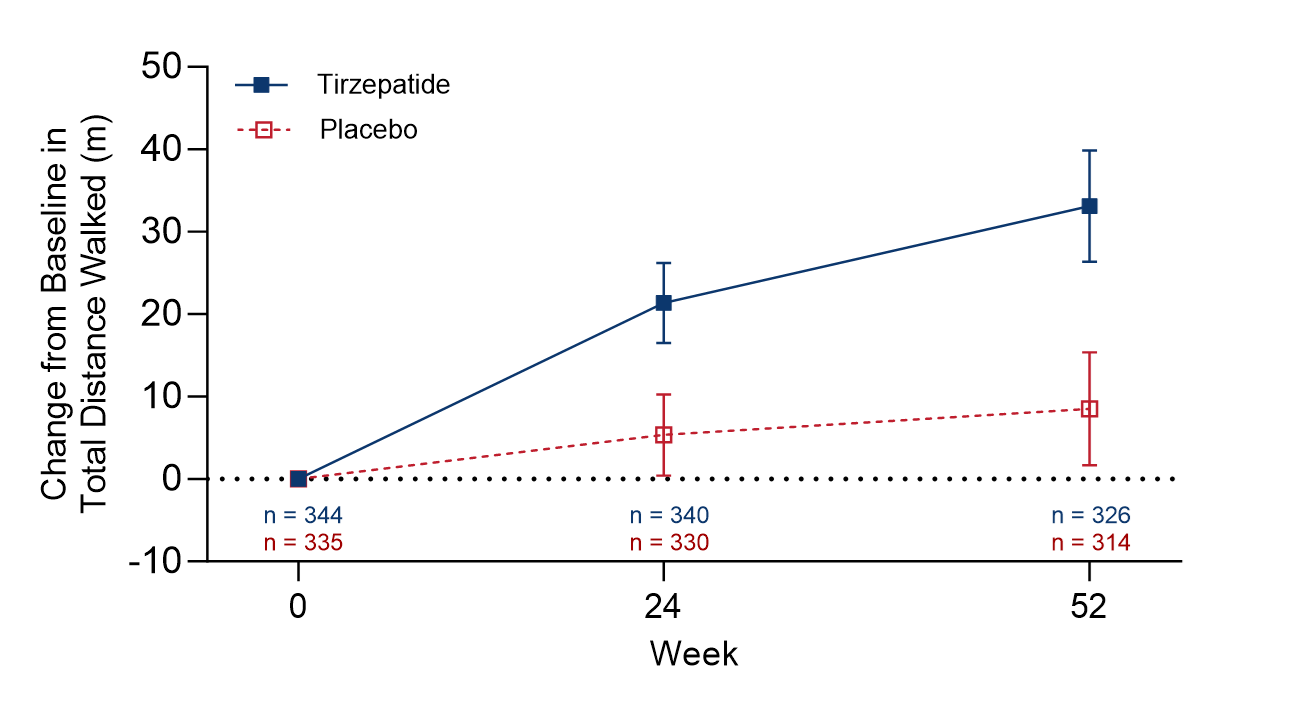 Tirzepatide
+ 18.3 meters (9.9, 26.7)
at 52 weeks
P < 0.001
Placebo
SUMMIT: Body Weight and High Sensitivity
C-Reactive Protein (a Protected)
Body Weight
hsCRP
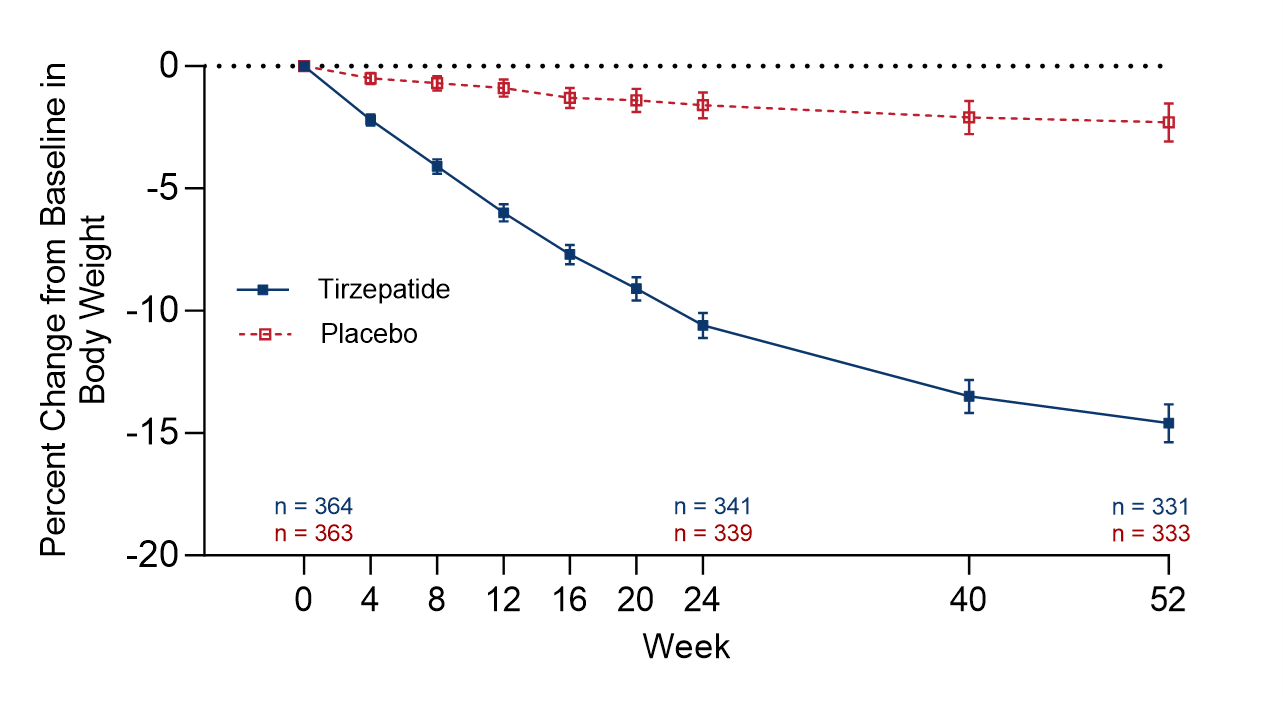 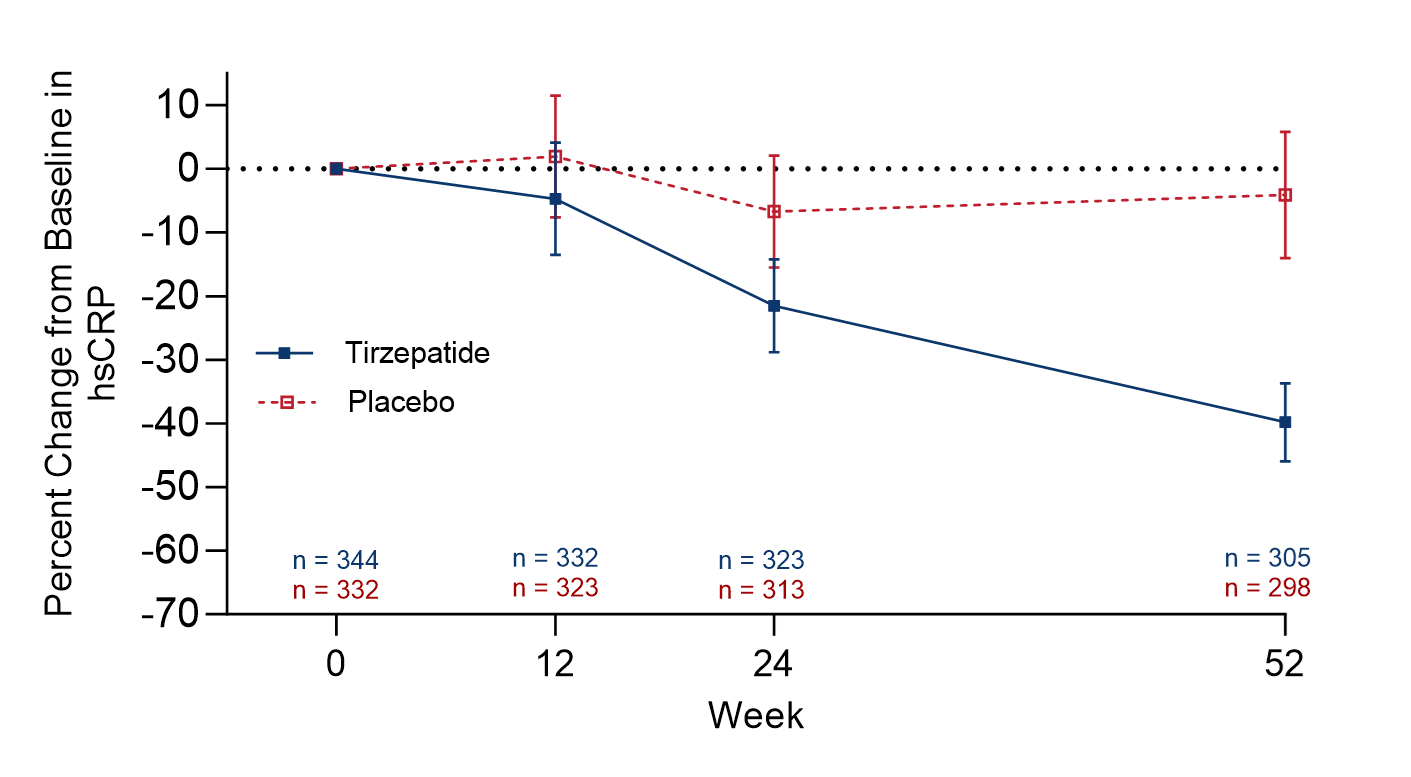 Placebo
Placebo
Tirzepatide
% Change in Body Weight
% Change in hsCRP
Tirzepatide
– 11.6%
(–12.9, –10.4)
P < 0.001
– 34.9%
(–45.6, –22.2)
P < 0.001
Weeks
Weeks
Treatment differences at 52 weeks
SUMMIT: Summary of Safety
Gastrointestinal symptoms resulted in discontinuation of treatment in 4% of the tirzepatide group.
The SUMMIT Trial: Conclusions
•	The SUMMIT trial is the first trial in patients with HFpEF and obesity 	with major heart failure outcomes as the primary prespecified endpoint.  

•	Tirzepatide reduced the composite of cardiovascular death and 	worsening heart failure events by 38% (P=0.026) — an effect driven by 	a decreased risk of worsening heart failure events requiring 	hospitalization or urgent intravenous drug therapy.  This benefit was 	consistent in all predefined subgroups.

•	Tirzepatide had meaningful and highly significant effects to improve 	KCCQ-CSS scores and 6-minute walk distance and to reduce systemic 	inflammation.

•	The safety profile of tirzepatide in SUMMIT was consistent with the 	safety profile from prior tirzepatide clinical trials.
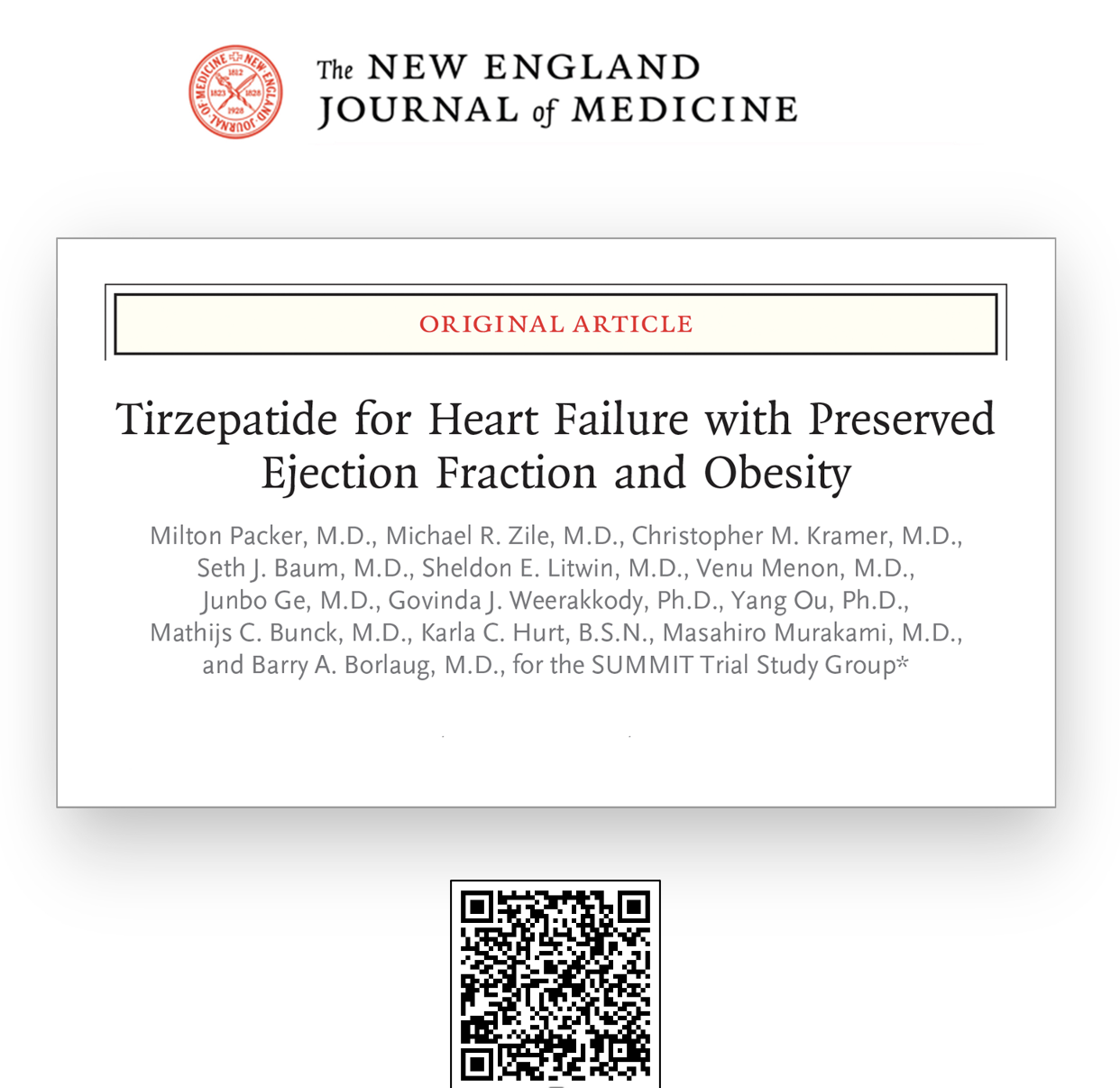 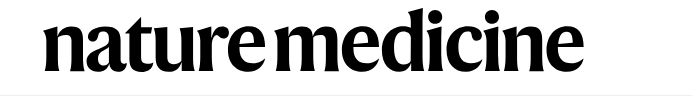 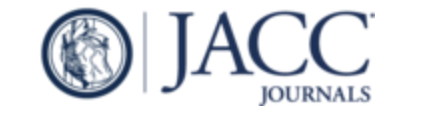 Borlaug et al.  Mechanisms,
cardiac injury and 
renal function
Kramer et al.  CMR substudy.
LV mass and paracardiac
adipose tissue
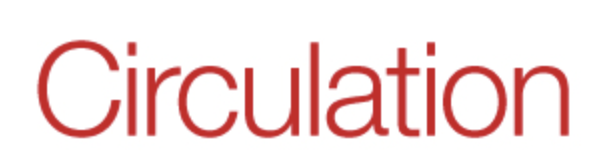 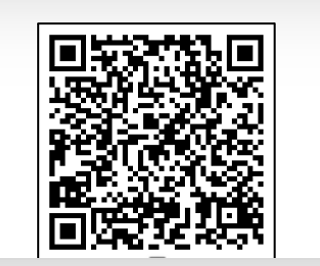 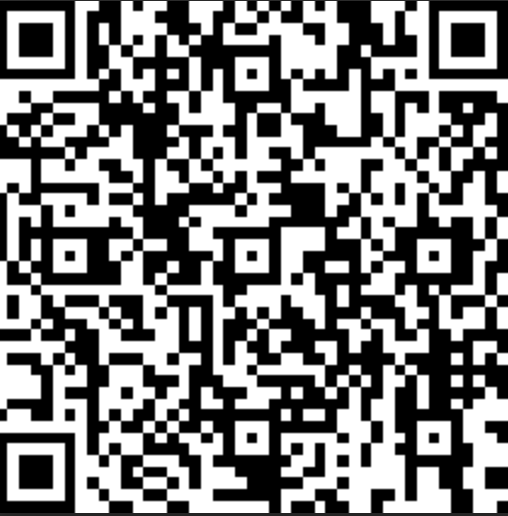 Zile et al.  Extended heart
failure endpoints